Learning Management System
In-Service Day Demonstration
Marty Burns
[Speaker Notes: Welcome to the LMS aka Learning Management System demonstration and training.
My name is Marty Burns and I am with the HBE Navigator Training Team as a Senior Program Specialist and am our team’s Learning Management System Site Administrator.
My job at HBE is to administer the LMS required training to all Navigators, Certified Application Counselors and Tribal assisters.
I am joined by my team: Christine Brown who is the Training Manager and Kristin Phillips who is also a Sr. Program Specialist and deals more with the training on a regular basis, but is also my backup in the LMS.]
LMS Demonstration Agenda
Introductions
Review top 5 frequently asked questions (FAQs)
LMS demonstration
Q and A
2
[Speaker Notes: Today I would like to cover the most FAQs in the LMS and then we will go into a ‘live’ environment showing a couple of processes and then go over any questions or concerns you may have.]
FAQ #5  Where do I find the Navigator Training and Resource Page?
You can find the “Navigator Training and Resource Page” toward the bottom middle of your LMS Dashboard.
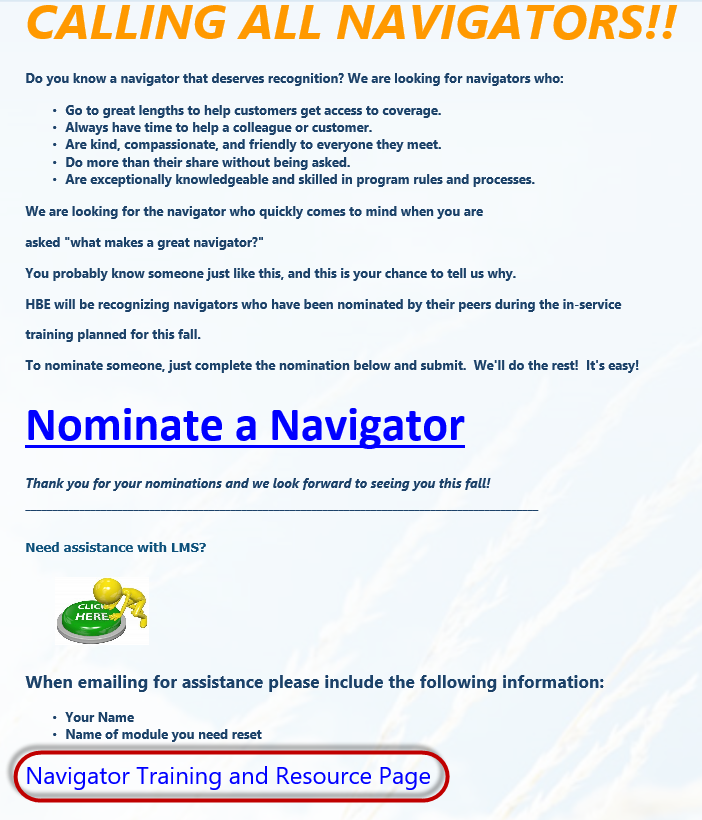 3
[Speaker Notes: Previously page in corp website.]
FAQ #4 – Can I review the PowerPoint while taking the exam?
Yes! You may use your notes, reference materials and any of the training materials during each exam. Demonstration to follow.
All exams are open book.
4
FAQ #3– How can I retrieve a copy of my certificates?
You should receive a certificate for each course you complete and pass.  There are two ways to retrieve a copy of your certificates. If you don’t receive one, please email navigator.lms@wahbexchange.org.  
Under LMS Resources you will see a “How to Retrieve a copy of my Certificate”.  Click on that link for instructions on how to retrieve a copy of your certificate.
Type ‘Certificates’ in search; My Certificates; Link location – My Certificates.  All your certificates will be displayed.  Click on the course certificate you want and click print.
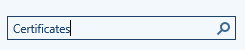 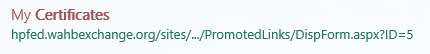 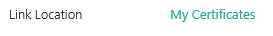 5
FAQ #2– Why doesn’t my exam open up even though I’ve completed the video?
The Learning Management System was designed with the requirement that each training module must be watched from beginning to end, without skipping through slides.
If you skip through slides and get to the end of a training course twice you will be locked out of that training module and will need to contact the LMS email (navigator.lms@wahbexchange.org) to have your training module reset.  This is not a system issue.  The Learning Management System is functioning as designed.
After you complete the module from beginning to end you will be allowed to move on to the corresponding exam or attestation form.
6
FAQ #1 – Can’t login to LMS, why doesn’t my username work?
There may be a number of reasons you’re not able to login to the LMS: 
It’s been a while since your last login (every 1st Wednesday of the month the LMS does an update and if you don’t login often, you may need to reset your password when you try to login again) You’re sent LMS Password reset instructions when you receive your “Welcome to the LMS” letter.  Please keep them and refer back to them when this occurs.
You submitted your email address three times incorrectly (locked out). Please send an email to navigator.lms@wahbexchange.org  for assistance - “please reset my LMS password”.  We get many navigators that are having trouble with their password that don’t indicate LMS.  If you email the navigator.lms@wahbexchange.org  inbox and request a password I will ask you which one…  HPF or LMS?
If you’re not able to access your LMS account and you’re not receiving an automatic response from the Learning Management System, contact your Lead Organization or send an email to navigator.lms@wahbexchange.org (your account may be closed).
7
FAQ
Why haven’t I received my Healthplanfinder credentials when I’ve completed all of my LMS required courses?
Most common reason you haven’t received your HPF credentials is because of one or two of the reasons listed below:
You haven’t returned your signed User Agreement or signed Job Shadowing Attestation per the instructions on the Job Shadowing course.
You haven’t passed one of the courses.  You can complete a course, but you need to have a passing grade in order to receive your HPF credentials.  You have two attempts to pass an exam.  If you don’t pass on the second attempt you can send an email to navigator.lms@wahbexchange.org (after you review the training material ).
When do I need to contact my IT?
When you aren’t receiving emails
When the modules won’t play
When you don’t hear any sound from the modules
8
FAQs Continued
My email address has changed, who do I tell?
Contact your Lead Org and they will submit a form to the LMS Admin with all your new information.
9
Important email addresses to remember
Access to the Learning Management System login screen: https://hpfed.wahbexchange.org

If you would like to request a new LMS password, send an email to:  navigator.lms@wahbexchange.org

If you need assistance with your Healthplanfinder access, please contact the HPF Service Desk.
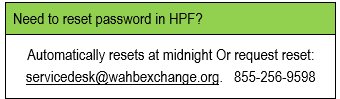 10